Snažno povezane komponente grafa
Ivana Kristić
Sadržaj
Uvodni pojmovi i reprezentacija grafa
Pretraživanje u dubinu
Snažno povezane komponente grafa
Implementacija i empirijska analiza
27/11/2023
Snažno povezane komponente grafa
2
1. Uvodni pojmovi i reprezentacija grafa
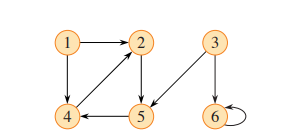 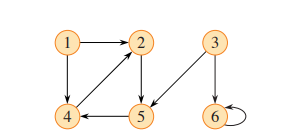 27/11/2023
Snažno povezane komponente grafa
3
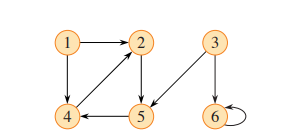 Za reprezentaciju koristit ćemo tzv. liste susjedstva (adjacency lists) - niz vrhova s jednom povezanom listom za svaki vrh.
Za u ϵ V vezana lista Adj[u] sadrži sve susjedne vrhove od u.
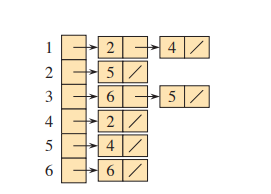 27/11/2023
Snažno povezane komponente grafa
4
2. Pretraživanje u dubinu (depth-first search)
Pretražuje dublje u grafu kad god je moguće, pa se vraća na vrhove koji još imaju neotkrivenih susjeda
Koristi bojanje vrhova:bijela – inicijalna bojasiva – vrh je otkrivencrna – vrh je završen (otkriveni su mu svi susjedi)
27/11/2023
Snažno povezane komponente grafa
5
DFS-VISIT(G, u)
 time = time + 1
 u.d = time
 u. color = GRAY
 for each vertex v in G.Adj[u]
       if v.color == WHITE
       v. π = u
       DFS-VISIT(G, v)
  time = time + 1
  u.f = time
  u.color = BLACK
DFS (G)
1     for each vertex u ϵ G.V
      u.color = WHITE
      u. π = NULL
  time = 0
  for each vertex u ϵ G.V
       if u.color == WHITE
           DFS-VISIT(G, u)
27/11/2023
Snažno povezane komponente grafa
6
Vizualizacija DFS-a:
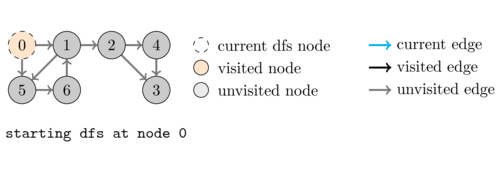 Izvor
27/11/2023
Snažno povezane komponente grafa
7
Vremenska složenost DFS-a
27/11/2023
Snažno povezane komponente grafa
8
3. Snažno povezane komponente grafa
Snažno povezana komponenta usmjerenog grafa G = (V, E) je maksimalan skup vrhova C ⃀ V takav da za svaki par vrhova u, v postoji put od u do v i od v do u.
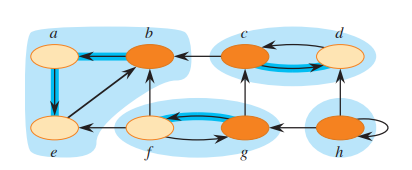 27/11/2023
Snažno povezane komponente grafa
9
Algoritam za rastavljanje usmjerenog grafa na snažno povezane komponente:
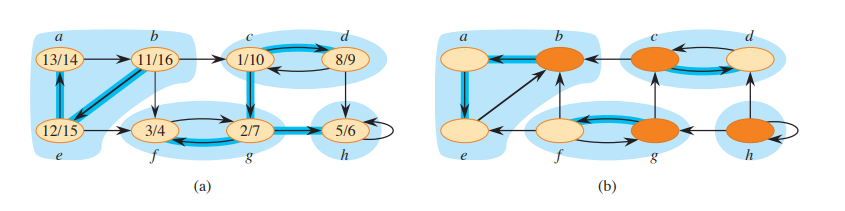 27/11/2023
Snažno povezane komponente grafa
10
Teorem 
U DFS-u grafa G = (V, E), za bilo koja dva vrha u i v vrijedi točno jedna od slijedećih tvrdnji:
Intervali [u.d, u.f] i [v.d, v.f] su disjunktni, v nije potomak od u, niti je u potomak od v u DFS šumi.
Interval [u.d, u.f] je cijeli sadržan u intervalu [v.d, v.f] i u je potomak od v u DFS stablu.
Interval [v.d, v.f] je cijeli sadržan u intervalu [u.d, u.f] i v je potomak od u u DFS stablu.

(Vrh v je potomak vrha u u DFS šumi grafa G ako i samo ako u.d < v.d < v.f < u.f)

Teorem (white-path teorem)
U DFS šumi grafa G = (V, E), vrh v je potomak od vrha u ako i samo ako za vrijeme u.d kada pretraga otkrije u, postoji put od u do v sadržan isključivo od bijelih vrhova.
27/11/2023
Snažno povezane komponente grafa
11
27/11/2023
Snažno povezane komponente grafa
12
27/11/2023
Snažno povezane komponente grafa
13
Vremenska složenost
Algoritam se sastoji od 2 DFS-a a već smo pokazali da je složenost DFS-a
Θ(V + E)
Dakle, algoritam za pronalazak snažno povezanih komponenti ima linearnu složenost Θ(V + E)
27/11/2023
Snažno povezane komponente grafa
14
4. Implementacija i empirijska analiza
Implementacija (C++):
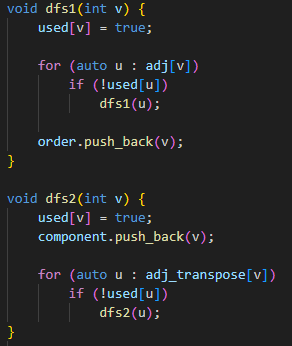 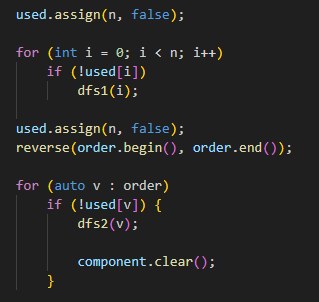 27/11/2023
Snažno povezane komponente grafa
15
Testiranje brzine izvođenja
Specifikacije računala:PROCESOR: AMD Ryzen 3 3200U with Radeon Vega Mobile Gfx 2.60 GHZRAM: 8.00 GBSISTEM: 64-bitni operacijski sustav, procesor x64
27/11/2023
Snažno povezane komponente grafa
16
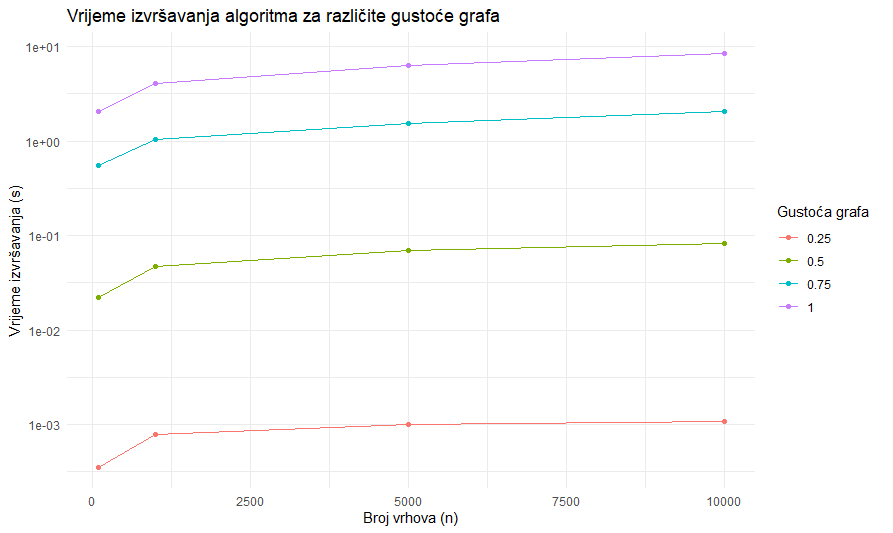 27/11/2023
Snažno povezane komponente grafa
17
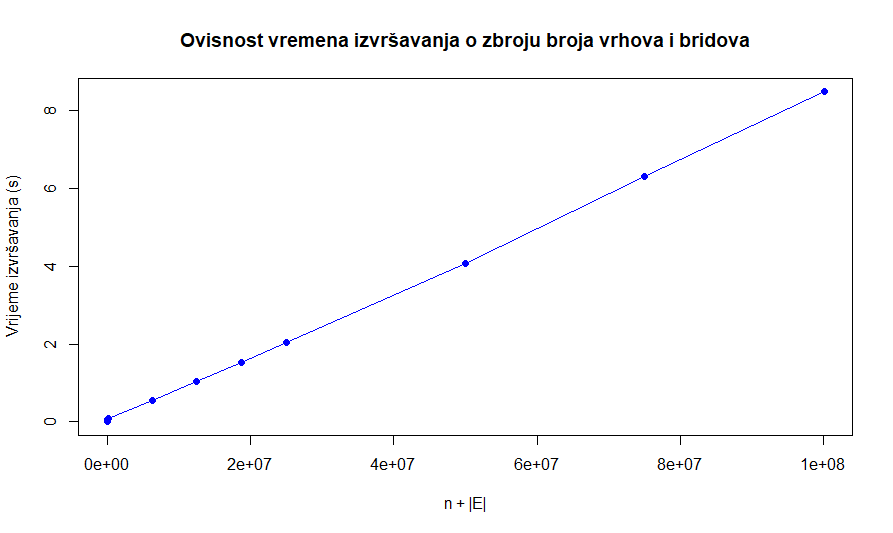 27/11/2023
Snažno povezane komponente grafa
18
Hvala na pažnji!
Literatura:

„Introduction to algorithms 4th edition“ – Thomas H. Cormen, Charles E. Leiserson, Ronald Rivest, Clifford Stein
27/11/2023
Snažno povezane komponente grafa
19